Snapshot of Determinants for an Enhanced Primary care Home Initiative: Current Status of Primary Care and Policy Considerations
Ohio Employer and Ohio Family Health Research Conference

July 29, 2011
Lisa Raiz, William Hayes, Keith Kilty, Tom Gregoire, Christopher Holloman
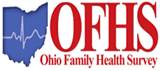 Agenda
Project Aims
Defining Primary Care
Expanded Focus
Aim 1 
Aim 2
Policy Considerations
Next Steps
Project Aims
1. To estimate the proportion of Ohioans who have, or do not have, primary care
2. To examine the association between having, or not having, primary care and unmet health needs, health status and health outcomes
3. To develop an operational definition of Enhanced Primary care Home specific to Ohio policy, rules and laws
Defining Primary Care
Usual source of care
yes/no

Place care is received
Clinic or health center
Doctor’s office or HMO
Hospital emergency room
Other 

Levels of care use
Enhanced use
Limited use
No use
Three Levels of Primary Care Use
Enhanced use
Received a routine check-up during previous year
Limited use
No routine check-up; visited a doctor during previous year
No use
No routine check up; did not visit a doctor during previous year
Sociodemographic Variables
Logic Model
Expanded Focus
INDIVIDUALS WITH CHRONIC CONDITIONS
Patient Protection and Affordable Care Act
Title II: Role of Public Programs
Subtitle I: Improving the Quality of Medicaid for Patients and Providers
Section 2703: State Option to Provide Health Homes for Enrollees with Chronic Conditions
Eligible individuals: 
Eligible for State assistance
Has at least:
2 chronic conditions
1 chronic condition and is at risk of having a second chronic condition; or
1 serious and persistent metal health condition
Chronic Conditions
Populations with chronic conditions 
Not chronic
Chronic mental health
Other chronic

Risk Factors:
Currently smokes cigarettes
Positive response to any episodes of binge drinking
Chronic Groups
Aim 1
What is the proportion of Ohioans who have primary care?
What is the proportion of Ohioans who have primary care, based on sociodemographic variables?
What variables are associated with an increased likelihood of having primary care?
Usual Source of Care:
Chronic Conditions
% with a usual source of care
Usual Source of Care: Insurance Type
% with a usual source of care
Usual Source of Care:Region of Residence
% with a usual source of care
Usual Source of Care:
Age
% with a usual source of care
Usual Source of Care:
Race and Ethnicity
% with a usual source of care
Usual Source of Care: 
Socioeconomic Status
% with a usual source of care
Place Care is Received
11 response categories (if usual source of care)
Clinic or health center
Doctor’s office or HMO
Hospital emergency room
Hospital outpatient department
Military hospitals
Does not go to one place most often
Books/internet/hotline
Hospital
Urgent care
Family member or friend
Some other place
Place Care is Received - 2008Doctor’s Office or HMO: 73.6% all Ohioans
>73.6%

Medicare
Private ESI
Not chronic
Rural – Non App
Suburban
35-44
45-54
55-64
White
Female
201-250%FPL
251-300%FPL
>300%FPL
60%-73.5%

Other private
Other chronic
Appalachia
Metro
25-34
Asian
Male
101-138%FPL
139-150%FPL
151-200%FPL
50-59.9%

Medicaid
Dual eligible
Chronic mental
   health
18-24
<100%FPL
40-49.9%

Uninsured
Black
Hispanic
Place Care is Received - 2010Doctor’s Office or HMO: 72.5% all Ohioans
>72.5%

Medicare
Private ESI
Other private
Not chronic
Rural – Non App
Suburban
45-54
55-64
White
Female
201-250%FPL
251-300%FPL
>300%FPL
60%-72.4%

Other chronic
Appalachia
Metro
25-34
35-44
Male
101-138%FPL
139-150%FPL
151-200%FPL
50-59.9%

Medicaid
Dual eligible
Chronic mental
   health
18-24
Asian
Hispanic
<100%FPL
40-49.9%

Uninsured
Black
Increased by >4%
Decreased by >4%
Place Care is Received - 2008Clinic: 13.1% all Ohioans
>20%

Medicaid
Dual eligible
Uninsured
Chronic mental
   health
Black
Asian
Hispanic (>30%)
<100%FPL
13.2-19.9%

Other private
Other chronic
Appalachia
Metro
18-24
25-34
Male
101-138%FPL
139-150%FPL
151-200%FPL
201-250%FPL
<13.1%

Medicare
Private ESI
Not chronic
Rural non-App
Suburban
35-44
45-54
55-64
White
Female
251-300%FPL
>300%FPL
Place Care is Received - 2010Clinic: 14% all Ohioans
>20%

Medicaid
Uninsured
Chronic mental
   health
Black
Hispanic (>30%)
<100%FPL
14.1-19.9%

Dual eligible
Other private
Other chronic
Appalachia
Metro
18-24
25-34
45-54
Asian
Male
101-138%FPL
139-150%FPL
151-200%FPL
<14%

Medicare
Private ESI
Not chronic
Rural non-App
Suburban
35-44
55-64
White
Female
201-250%FPL
251-300%FPL
>300%FPL
Increased by >4%
Decreased by >4%
Place Care is Received - 2008Emergency Room: 5.8% all Ohioans
>15%

Medicaid
Uninsured
<100%FPL
10-14.9%

Dual eligible
Chronic mental
   health
18-24
Black
101-138%FPL
5.8-9.9%

Other chronic
Appalachia
Metro
25-34
35-44
Hispanic
Male
139-150%FPL
151-200%FPL
<5.8%

Medicare
Private ESI
Other private
Not chronic
Rural – Non App
Suburban
45-54
55-64
White
Asian
Female
201-250%FPL
251-300%FPL
>300%FPL
Place Care is Received - 2010Emergency Room: 5.2% all Ohioans
>15%

Uninsured
10-14.9%

Medicaid
Dual eligible
Black
<100%FPL
139-150%FPL
5.2-9.9%

Other chronic
Chronic mental
   health
Metro
18-24
25-34
35-44
Hispanic
Male
101-138%FPL
<5.2%

Medicare
Private ESI
Other private
Not chronic
Appalachia
Rural – Non App
Suburban
45-54
55-64
White
Female
151-200%FPL
201-250%FPL
251-300%FPL
>300%FPL
Increased by >4%
Decreased by >4%
Place Care is Received:
Chronic Conditions - 2008
% with place for care
% with
Place Care is Received: Insurance Type - 2008
% with place for care
Place Care is Received: Insurance Type - 2010
% with place for care
Place Care is Received:Region of Residence - 2008
% with place for care
Place Care is Received:Region of Residence - 2010
% with place for care
Place Care is Received:
Race and Ethnicity - 2008
% with place for care
Place Care is Received:
Race and Ethnicity - 2010
% with place for care
Place Care is Received: 
Socioeconomic Status - 2008
% with place for care
Place Care is Received: 
Socioeconomic Status - 2010
% with place for care
Logic Model
Logic Model
Logic Model
Aim 2
What is the relationship between having primary care and ER use?
What is the relationship between having primary care and access to care from a specialist?
What is the relationship between having primary care and health status?
What is the relationship between having primary care and health outcomes?
Aim 2
ER use: number of ER visits
Access to a specialist: degree of difficulty seeing a specialist
Health status: general health
Health outcomes: number of hospitalizations; BMI; smoking status, Diabetes control
Unmet needs: not filled a prescription due to cost; not get other health care needed, frequency of getting needed help coordinating care
Rating of health care
Having a Usual Source of Care is associated with:
More
ER visits *
Hospital admissions *
Control of diabetes *
Satisfaction with health care *
Less
Difficulty seeing a specialist *+
Worse general health*
Likely to smoke +
Likely to report not getting other needed care
Outcomes by Place Care is Received
Unmet Needs by Place Care is Received
Select Variables by Place Care is Received
Policy Considerations
Additional questions/revision of current questions would promote better population level data on primary care and its association with outcomes
Policy Considerations
Although the Hispanic population continues to lag behind other racial and ethnic groups in having a usual source of care, they experienced a 6% increase between 2008 and 2010.
Factors associated with this increase should be investigated.
Policy Considerations
Reduction in use of ER as a usual source of care must address the primary factors associated with high ER utilization among Ohioans:
Uninsured (>15% in 2008 and 2010)
<100%FPL
Medicaid
Dual eligible
African American
Chronic mental health
18-24
101-138%FPL
139-150%FPL
Policy Considerations
As income increases, a larger percentage of Ohioans have a doctor as their usual source of care while smaller percentages have either a clinic or the ER
Policy Considerations
For select unmet needs (not filling a prescription due to cost; not getting other needed health care), having a usual source of care was critical in both 2008 and 2010.
However, whether that usual source of care was a clinic or a doctor did not matter.
Next Steps
Development of multivariate models to predict the likelihood of having primary care
Continued examination of the relationship between primary care and health outcomes and unmet needs
Comparison of findings to MEPS data
Appendix
Usual Source of Care:
Gender
% with a usual source of care
Place Care is Received:
Age - 2008
% with place for care
Place Care is Received:
Age - 2010
% with place for care
Place Care is Received:
Gender - 2008
% with place for care
Place Care is Received:
Gender - 2010
% with place for care
Level of Care Use: Insurance Type - 2008
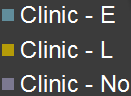 % level of care use
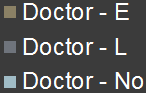 Level of Care Use:Region of Residence
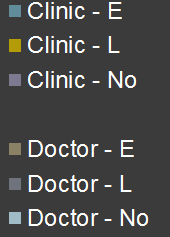 % with a usual source of care